4.3  用公式法解一元二次方程
WWW.PPT818.COM
1
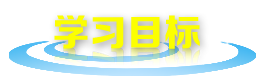 1.理解一元二次方程求根公式的推导过程；
2.了解公式法的概念；
3.会熟练应用公式法解一元二次方程．
2
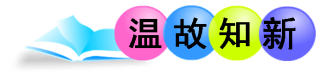 1、请用配方法解一元二次方程2x2+4x+1=0
2、用配方法解一元二次方程的步骤：
（1）把原方程化成 x2+px+q=0的形式；
（2）移项整理 得 x2+px=-q； 
（3）在方程 x2+px=-q 的两边同加上一次项系数p的一半的平方；
x2+px+(   )2= -q+(   )2
（4）配方、用直接开平方法解方程.
 (x+  )2=   -q
3
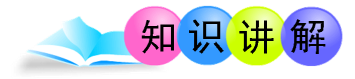 用配方法解一般形式的一元二次方程 ax2+bx+c=0  (a≠0)
解析:把方程两边都除以a,
移项，得   x2 +   x= -
配方，得 x2 +   x+(    )2=-    +(    )2
即  ( x +     )2 =
4
∵4a2＞0
∴当b2-4ac≥0时,  x +     =±
解得    x=
即   x=
x=                     叫做求根公式
用求根公式解一元二次方程的方法叫做公式法.
5
例  题
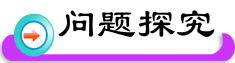 【例1】用公式法解方程:2x2+5x-3=0
【解析】 a=2 , b=5 , c= -3 .
      ∴ b2-4ac=52-4×2×(-3)=49.
∴ x =
即 x1= - 3,  x2=    .
6
跟踪训练
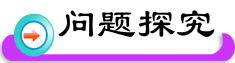 1.用公式法解方程3x2+5x-2=0
【解析】 a=  , b=  ,c =   .         
 b2-4ac=                   
  x=                =
  即  x1=-2 ,  x2=   .
-2
3
5
52-4×3×(-2)=49
7
2.用公式法解下列方程：
(1)x2 +2x=5


(2) 6t2 -5=13t
8
例  题
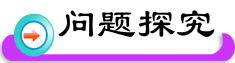 【例2】用公式法解方程:x2+3=2   x
9
跟踪训练
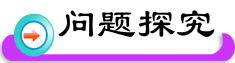 2、解方程：（x-2)(1-3x)=6．
【解析】去括号：x-2-3x2+6x=6
化简为一般形式：-3x2+7x-8=0
3x2-7x+8=0
这里 a=3, b=-7, c=8.
∵b2-4ac=(-7)2-4×3×8=49-96=-47<0,
∴原方程没有实数根.
10
归纳
用公式法解一元二次方程的一般步骤：
1、把方程化成一般形式，并写出a，b，c的值.
2、求出b2-4ac的值.
3、若b2-4ac≥0，则代入求根公式: 

                        (a≠0, b2-4ac≥0)
否则原方程无解.
4、写出方程的解： x1=?,   x2=?
11
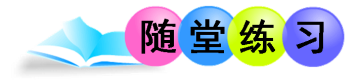 1. 方程x2-2x-1=0的两个实数根分别为x1，x2，则 (x1-1)(x2-1)=______. 
【解析】由求根公式可得方程x2-2x-1=0的两个实数根为       ，      ，所以
（x1-1）（x2-1）
答案：-2.
12
2.关于x的一元二次方程ax2+bx+c=0 (a≠0).当a，b，c 
满足什么条件时，方程的两根为互为相反数？
【解析】设方程的两个根为x1、x2，依题意，得
x1 +x2                    +                 

因为a≠0, 所以b=0.
所以当a≠0, b=0， ac≤0时，方程的两根为互为相反数.
13
小  结
通过本课时的学习，需要我们掌握：
1.用公式法解一般形式的一元二次方程 ax2+bx+c=0 
(a≠0)，若 b2-4ac≥0，得求根公式：
2.会熟练应用公式法解一元二次方程．
14